Theme: Management of Radiotherapy Acute Side Effects for                         　 Head and Neck Cancer Patients 
Date: Tuesday, July 7th, 2020,  9 pm Japan, 7 am Houston                        8:00 pm　Taiwan & Philippines
13th ECHO ONE Clinic
Mentor: Dr. Amy Moreno (Department of Radiation Oncology,                        The University of Texas, MD Anderson Cancer Center, USA)
Case Presenter: Dr. Pei-Hsuan Lee (National Taiwan University Hospital Taiwan)
Facilitator: Dr. Hsiang-Kuang Tony Liang (National Taiwan University Hospital,                                                                                                       Taiwan)
Commentator: Dr. Chun-Wei Wang (National Taiwan University Hospital, Taiwan)  Dr. Warren Bacorro​ (University of Santo Tomas Hospital, Philippine)  Dr. Tomoaki Tamaki (Fukushima Medical University, Japan)
Language: English
Organized by: J-TOP Project ECHO Planning Committee
What is ECHO ONE:
ECHO ONE (Extension for Community Healthcare Outcomes, 
Oncology Network Education) is different from previous webinars, where only professionals lectured to healthcare providers. It is not just a one-way meeting to listen to a lecture, but an interactive learning opportunity where participants can ask questions and discuss freely in a bi-directional-way.
This is a telementoring program that enables participants 
to improve patient care, using an application called ZOOM, 
which can be accessed not only from the workplace but also 
from a PC or smartphone at home.

Please join the discussion!
How to Participate in ECHO ONE
Sign up for membership through the TeamOncology.Com https://www.teamoncology.com/seminar/project_echo_oneAfter becoming a member, you can apply to this session.
so please register for this event.
Once you register, you will be sent a URL to join this ECHO ONE.
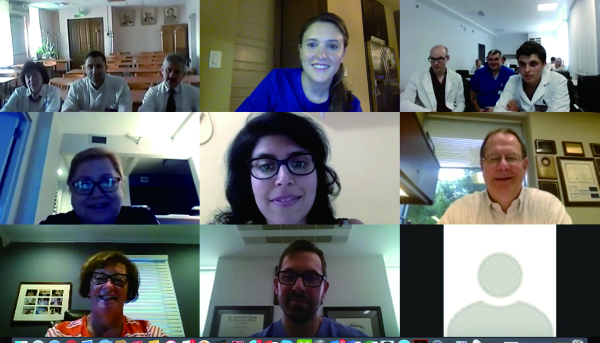 Contact：secretariat@teamoncology.com